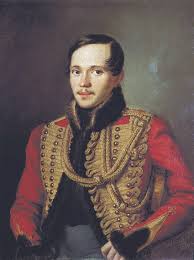 Лермонтов М.Ю. 1814-1841
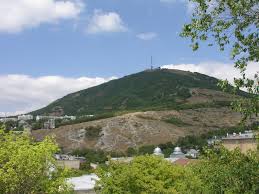 У подножия горы Машук
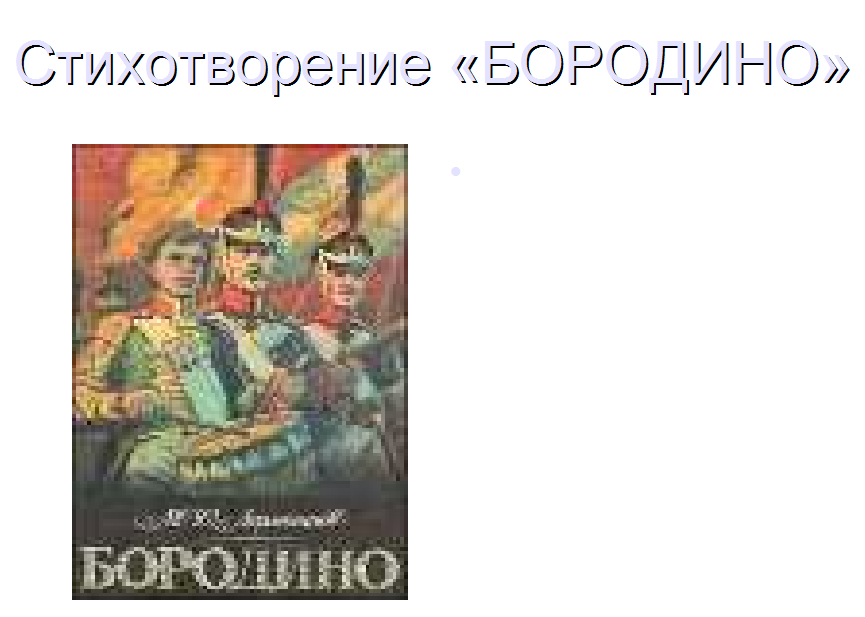 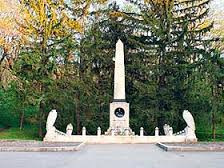 «Бородино» - это первое стихотворение Михаила Юрьевича Лермонтова, напечатанное по его воле и с его ведома
Место дуэли М. Ю. Лермонтова
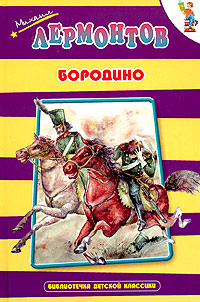 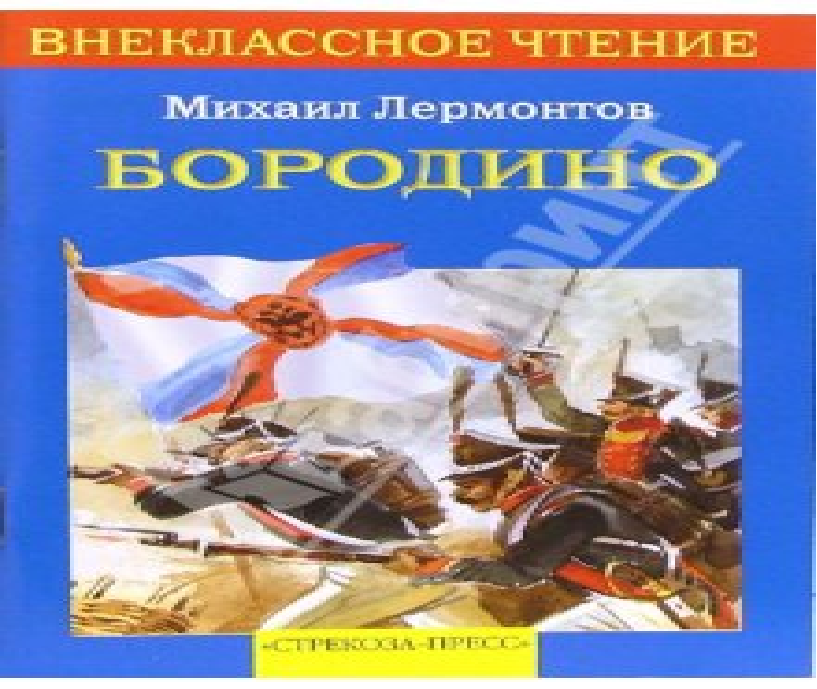 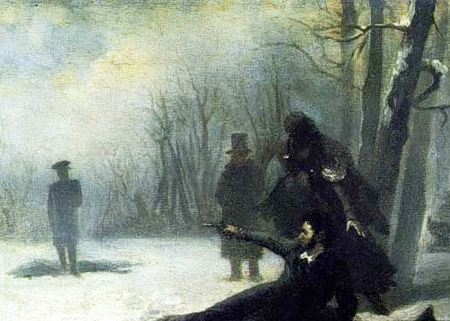 Дуэль у Черной речки
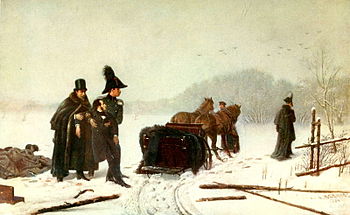 Последняя дуэль и гибель Пушкина
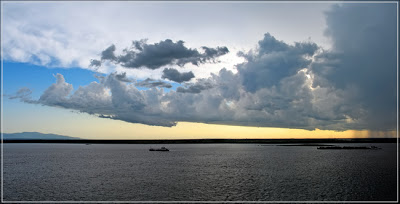 Тучи Лермонтова
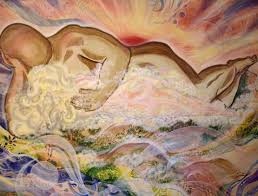 Утёс Лермонтова
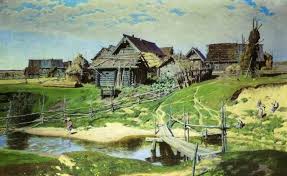 Родина Лермонтова
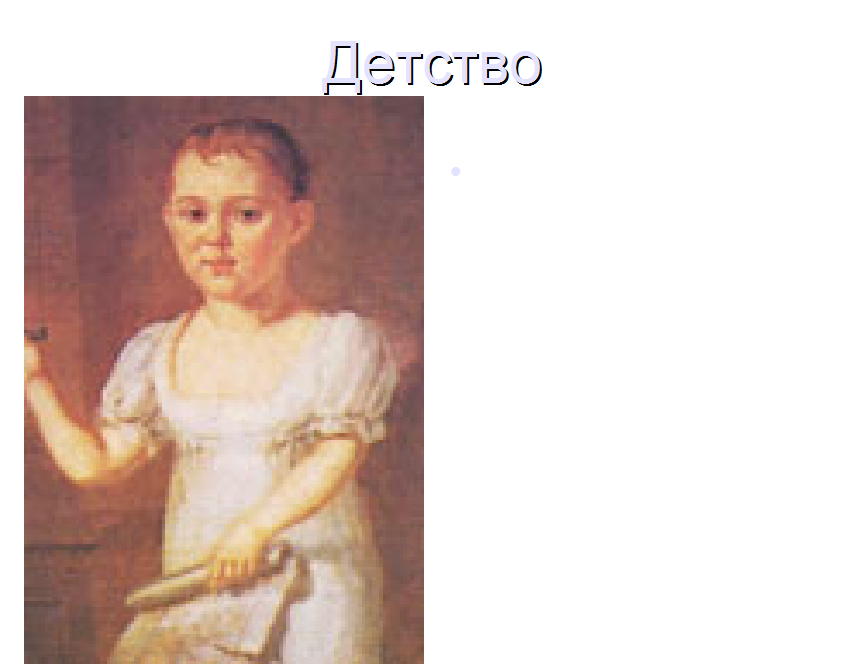 Родился в  Москве.  В семье  капитана в  отставке Юрия Петровича Лермонтова  и Марии Михайловны, урожденной  Арсеньевой
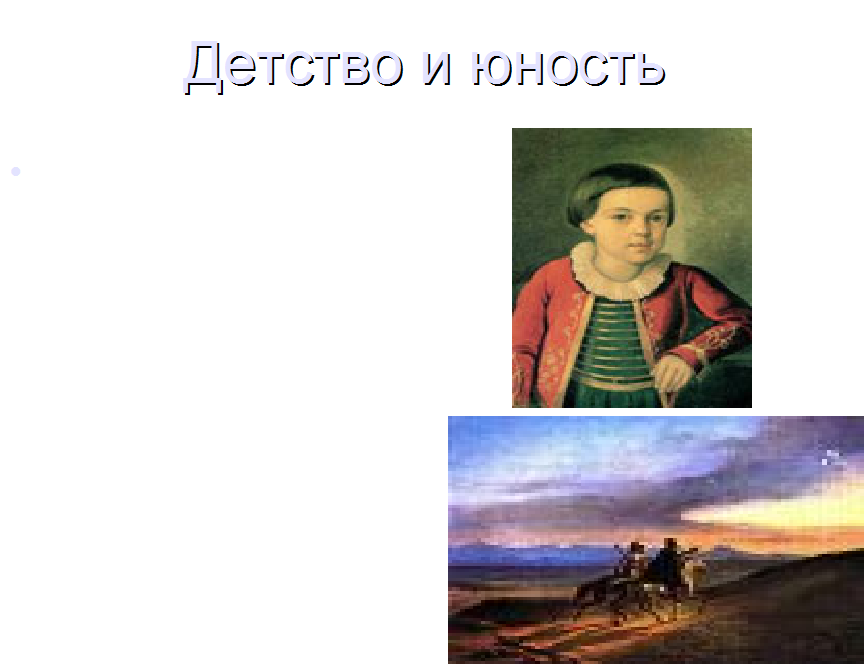 Лермонтов рос  впечатлительным и  болезненным мальчиком. Неоднократно  бабушка возила его на лечение на Кавказ, где он слушал   горные легенды
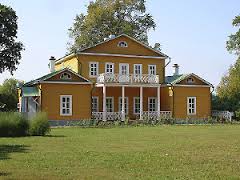 Имение Тарханы
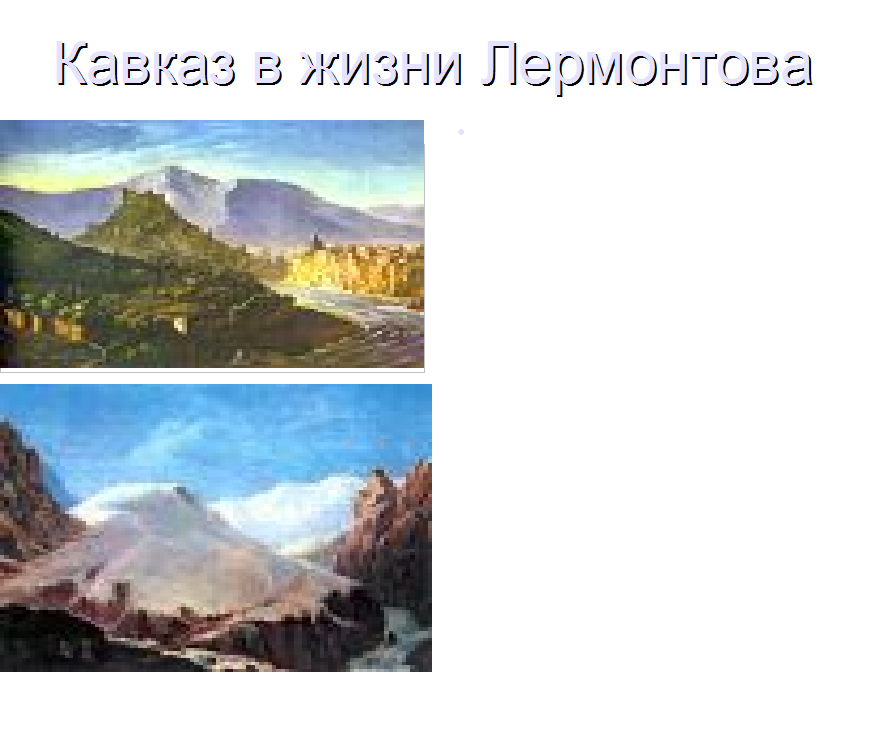 Вдохновенно воспетый Лермонтовым Кавказ давно уже стал землей обетованной для миллионов читателей великого поэта. Невозможно представить себе этот чудесный край, не думая о Лермонтове. Где бы вы ни были — в походе или на отдыхе, в диких ущельях или на горных тропинках, в Грузии или Дагестане, — всюду с благодарностью вспомните Лермонтова. Любуясь живописными пейзажами, величественной красотой Кавказа, вы невольно подумаете о том, что когда-то уже познакомились с ними и навсегда полюбили, читая произведения поэта.
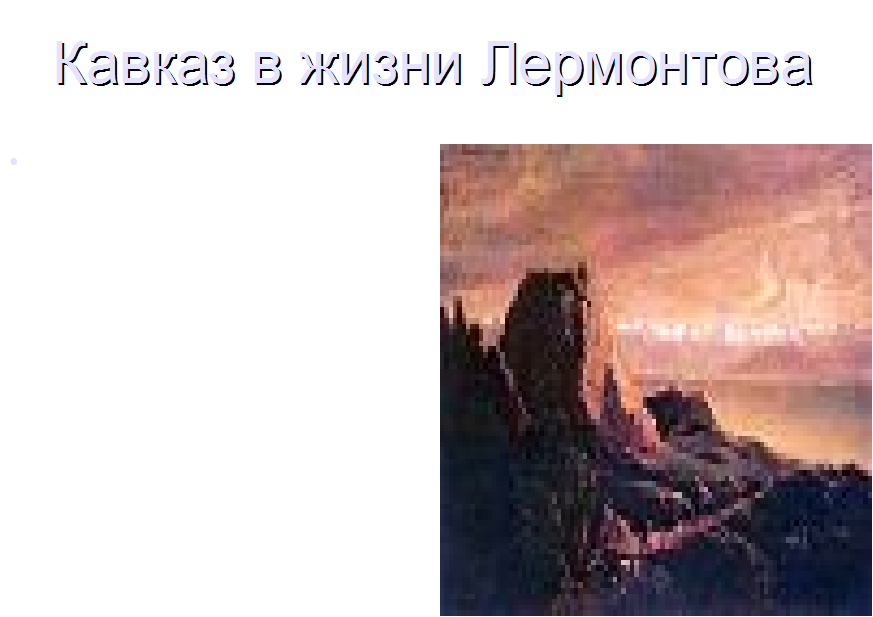 На картине "Развалины близ селения Караагач в Кахетии" Лермонтов изобразил его окрестности, где стоял нижегородский драгунский полк, в котором он служил. Изображенная на картине скала над Караагачем была видна за много десятков километров из левобережной части Алазанской долины, где пролегал старинный торговый путь.
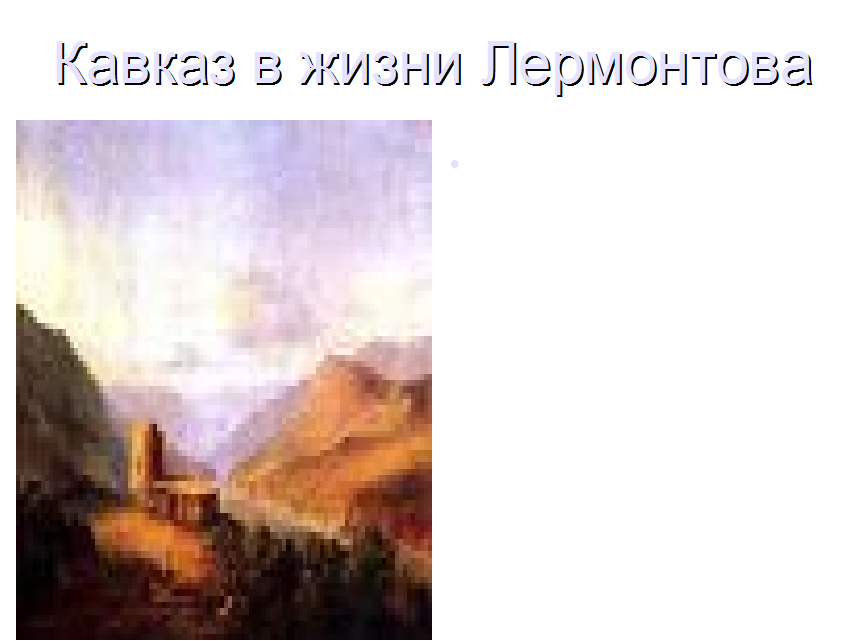 Эти места воспел Лермонтов в поэме "Мцыри", действие которой происходит "...там, где, сливаяся, шумят, обнявшись, будто две сестры, струи Арагвы и Куры...". Эти места Лермонтов запечатлел на своей картине "Военно-Грузинская дорога близ Мцхеты".
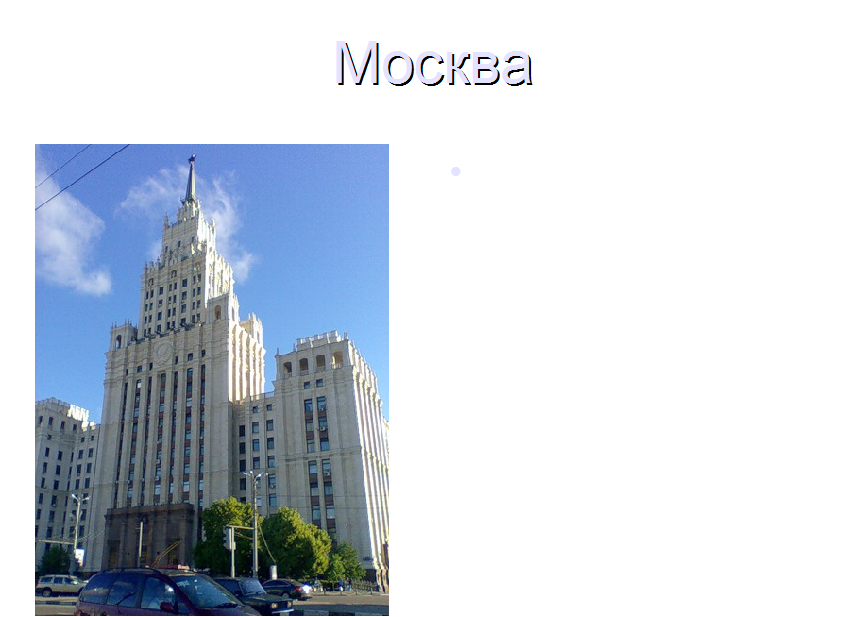 С детских лет  наблюдал,  учился народной речи, слушая предания и песни об Иване Грозном, Разине, Пугачеве, войне 1812года.
Москва
Москва, Москва!...люблю тебя как сын, 	
Как русский, - сильно, пламенно и нежно! 	
Люблю священный блеск твоих седин
 И этот Кремль зубчатый, безмятежный...
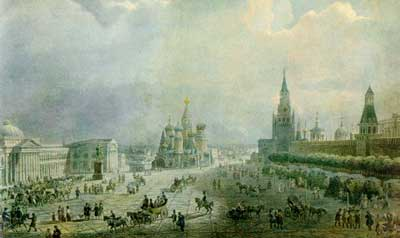